Violence as anomie
From the definition of Reemtsma
António Pedro Dores, 2017 March
Index
Types of society and violence
The production of bio-social levels of reality, and evolving
States of mind as social atom – diversity and limits; violence and cohesion 
Sociological pragmatics facing transformation times and social sciences
Corporative coercive society
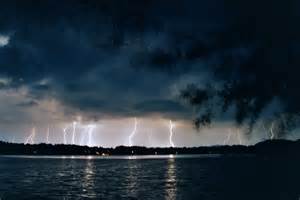 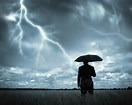 Durkheim / macro weberian Wieviorka
Gains: 

Potencialities of social actions
Liberal virtual society
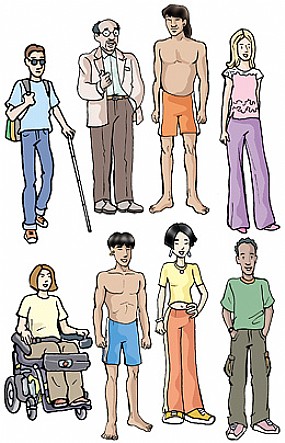 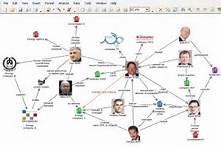 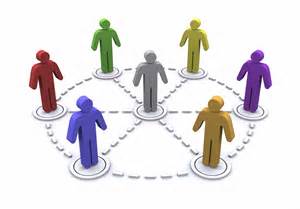 Gains: 

Sources of energy of social action
Weber / micro
Durkheimian Collins
Human recursivity
Aspirations/positions
Expectations
Identities
Resources/potencialities
Teoria Loïc Wacquant
Neo-liberalismo
STATE
Right hand
“prisonfare”
Left hand
“workfare”
Prison

CITY

Hiper-ghetto
Anti ghetto
Punishing the poor
Deadly symbiosis
RACE
(ethnicity)
CLASS
(market)
Urban outcast
(BODY)
Body and soul
Marginality, ethnicity and penality in the neoliberal city, 2014
Unstable society
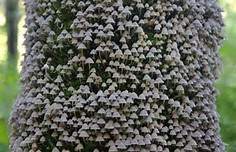 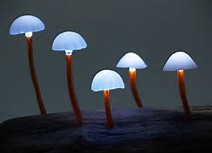 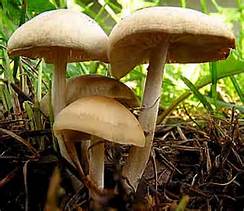 Gains: 

Indispensability, instead of
potencialities, of social action

Sources of bio-social energy 
of social action
Evolution, emergency, levels
Biology and spirituality
Violence and ideology
The production of bio-social levels of reality, and evolving
Voicing
Doing
Being
Social human nature
Empirical levels of reality
Normative power
Social power
Psycho-biological power
Social organization apparent principal
Elitisme / desire
Dissimulation / cognitive
Misogynie / afective
Differentiation 
Institutionalization
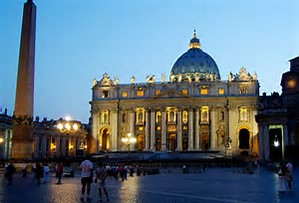 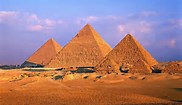 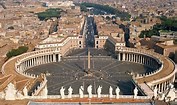 Social organization real principal
Elitism / desire
Dissimulation / cognitive
Misogynie / afective
Misogynie / domestic
Dissimulation / humiliation
Elitism / sacrificial
Modes of organization
Neo-liberalism
Oligarchy
Post-imperial
Class struggle
Populism
Produtivist / rentist
Democratization
Produtivist / rentist
States of mind
To forbid
Marginal
Submission
States of mind aspower
Violence
Humor
Intimacy
States of mind as biopolitics
Social integration and exclusion
Mirror
Imaginative future unite
ABOLICIONIST DEMOCRACY
Sovereignty
Legitimacy
Diverse and free Interests
Moral judgments
Equality for all
Social
Constructed
Reality
levels
CENTRIFUGAL SCIENCE
ANTI-EXTRATIVISM
Impunity 
Privileges
Corruption
Dynamism
TRANSFORMATIVE JUSTICE
Depression 
Hope
CITIZEN INCOME
Sociological strategy  
for social sciences
Return to the scientific path for social theories
Consultar post
Durkheim/Marx aliance
Societies endure thought and fast transformations under change resilient regimes
Societies emerge from (biological and evolutionary) motors
Societies are over-determined by normative ambiences (doctrines/will)
Technological progress results also from bio-social evolution
racionalização
racionalização
reclamação direitos
reclamação direitos
Controlo
Exclusão
fechamento
fechamento
criminalização
criminalização
revolução
revolução
institucionalização
institucionalização
Justiça social
Modernization and Social Dynamics
Emancipatory cycle
Solidarity cycle
observation
normas
inquiry
Emergências ideológicas
Classificações regulamentares
normas
Habitus
verdade oficial
Estratégias corporativas
verdade oficial
subordinação
subordinação
submissão
Violência estruturante
Emergências ideológicas
genealogy
Estratégias corporativas
submissão
Social metodologies and dynamics
Solidarity cycle
Emancipatory cycle
Evolution of the organization
Violence/ideology
Linguage/coordination
Look for:
SOLUTION
GUILT
Trust prodution
Privilege production
Emancipatory Cycle
Solidary Cycle (fidelity or submition)
The end
http://iscte.pt/~apad

http://iscte.pt/~apad/estesp

http://iscte.pt/~apad/estesp/trilogia.htm